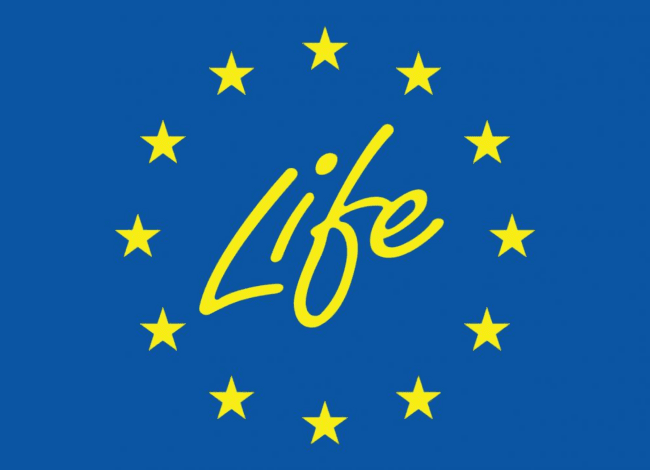 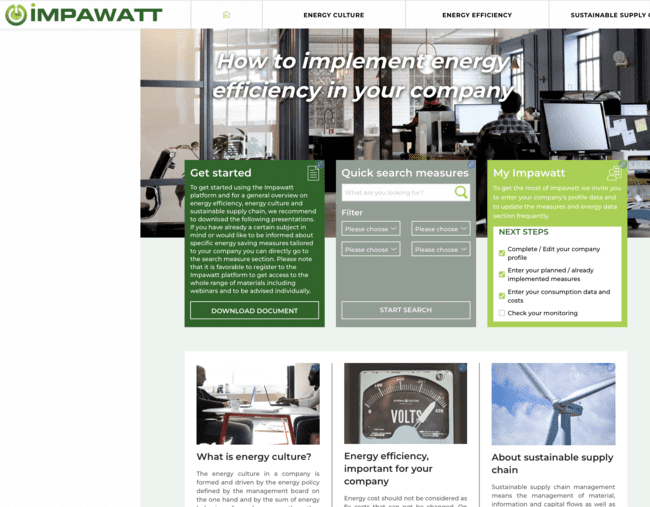 Impawatt – 
How it works


Claudia Julius

Senercon
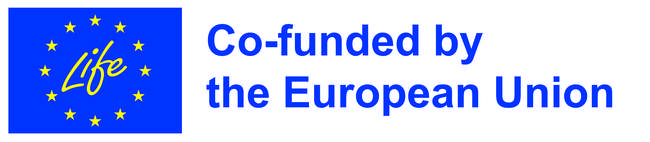 Impawatt at a glance
Knowledge and e-learning platform on Energy Efficiency for companies including monitoring section
Developed during the Horizon 2020 project IMPAWATT
Tested and applied by 189 companies of all sectors
Will be improved and further developed during Life project EE4SME
Will be further developed for the HORECA supply chain within the Life project EE4HORECA project
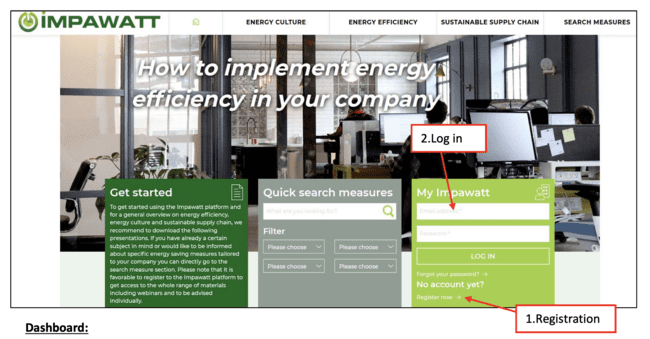 Registration on the Impawatt Landing Page
On the home page click on « Register now » under « My Impawatt » and follow the instructions. You will receive an email with a link to confirm your registration. Once confirmed, you can log into the platform.
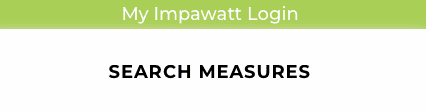 Impawatt themes
Energy efficiency
Energy culture
Sustainable supply chain
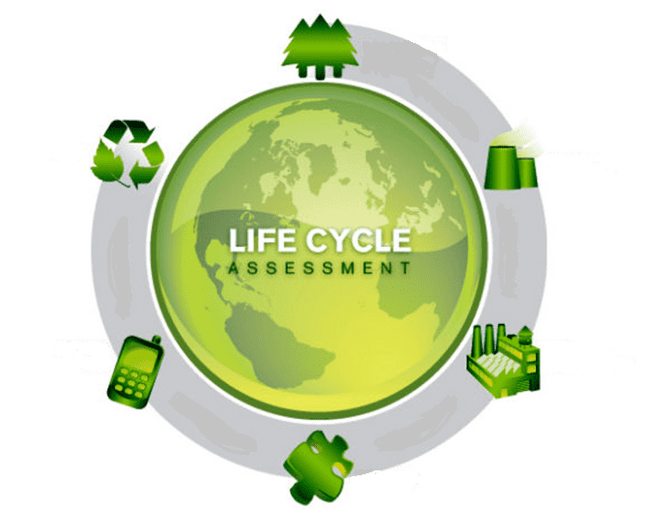 Energy management 
Plants (pumps, motors, fans, compressed air, process heat) 
Building (heating and cooling, envelope, ventilation, BMS)
Lighting systems
Mobility
Renewable energies
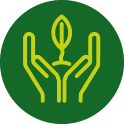 Enable companies to motivate their employees for behavioural changes towards increases energy efficiency
Life cycle analysis
Guidelines for life cycle costs
Use of sustainability indicators
Environmental labelling
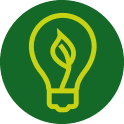 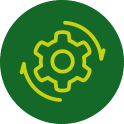 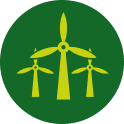 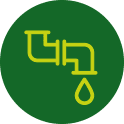 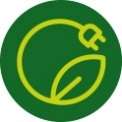 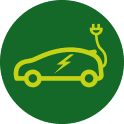 4
Impawatt content
Tailored content for registered companies 
More than 200 content elements
Measure descriptions
PowerPoint presentations
Factsheets (best practices)
Tools (self-assessment tool, funding guidance, EE behavior survey, checklists, quiz, data collection sheet)
Dashboard to chose different Impawatt features
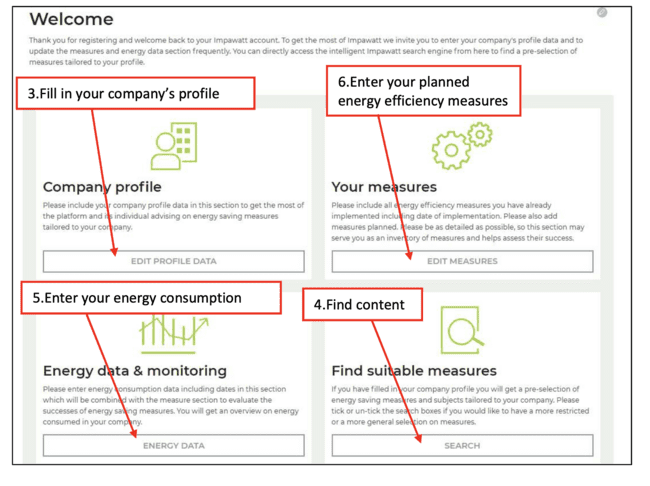 Filling in the company‘s profile
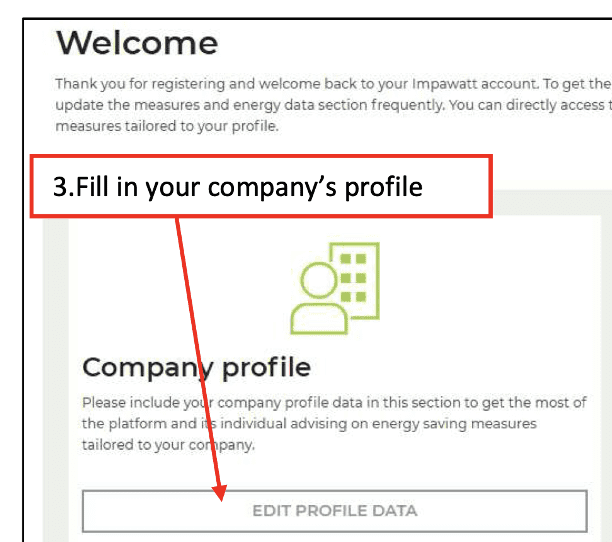 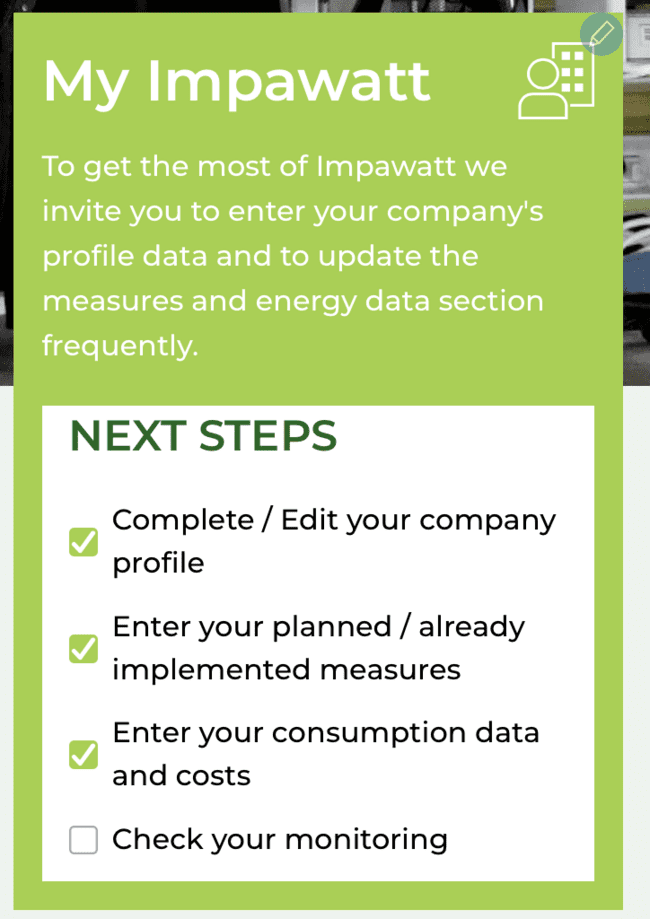 You can fill in company data either through the       homepage.        My Impawatt box  
      « Complete/Edit company profile » or via « company profile » on the dashboard
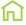 Filling in the company‘s profile
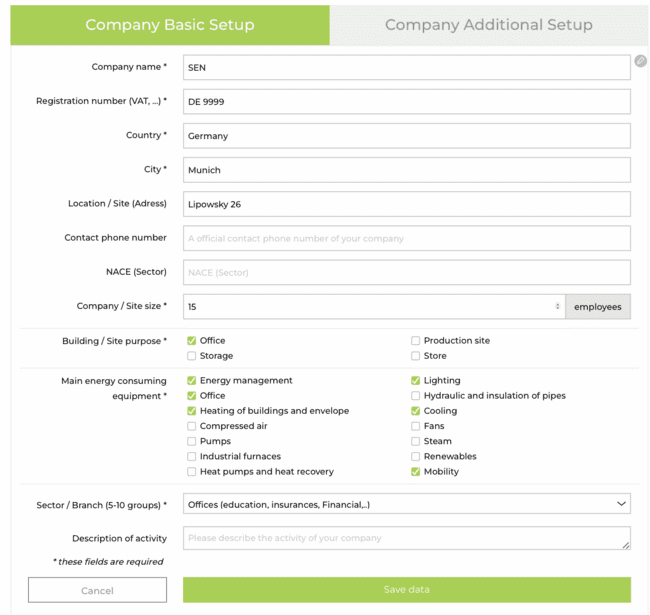 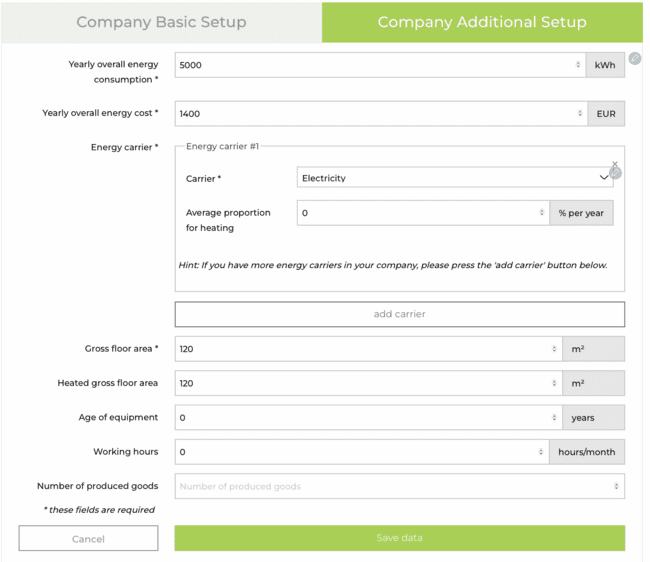 You can fill in company data either through the       homepage.        My Impawatt box  
      « Complete/Edit company profile » or via « company profile » on the dashboard
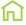 Finding content
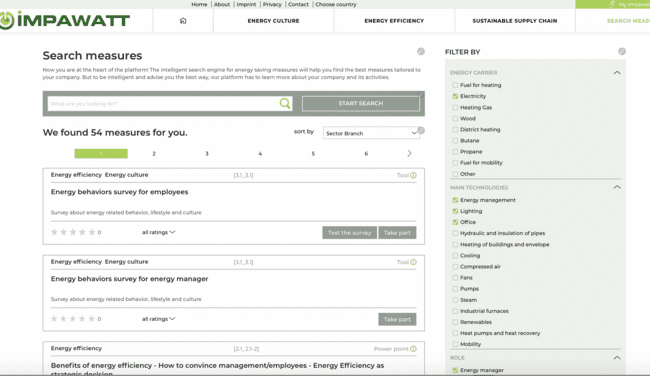 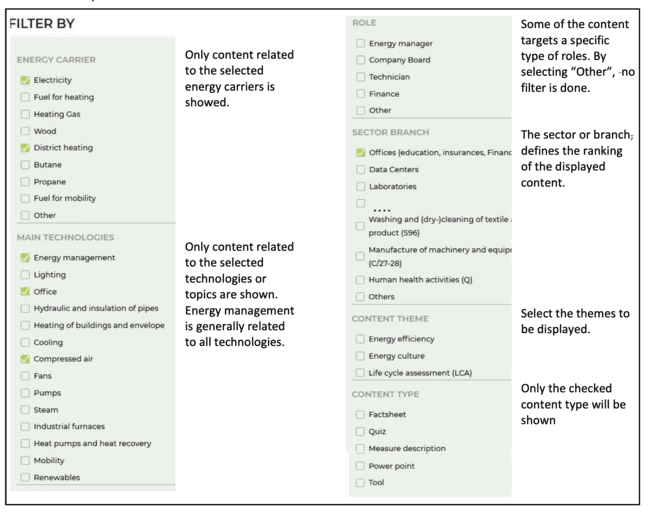 Pre-selection according to profile
Selection according to different criteria
Free text search
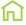 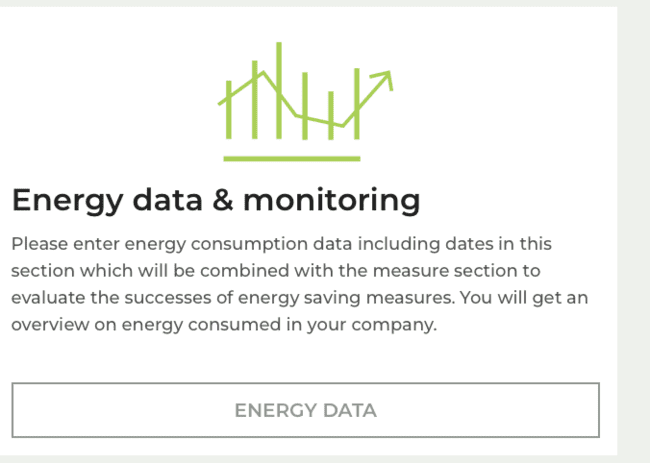 Energy data & monitoring
Consumption
Cost
According to energy carrier
Annunal or specific consumption
Part for heating or total consumption
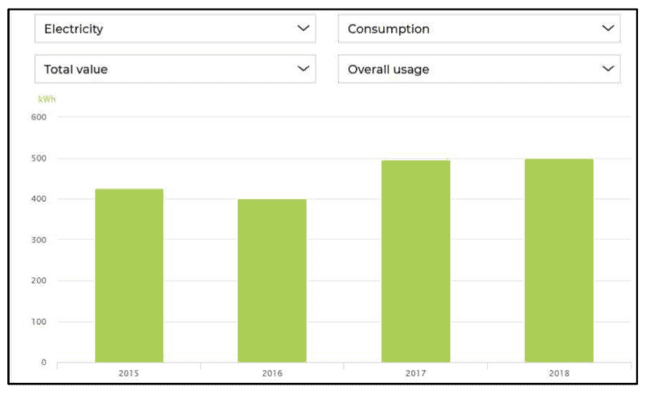 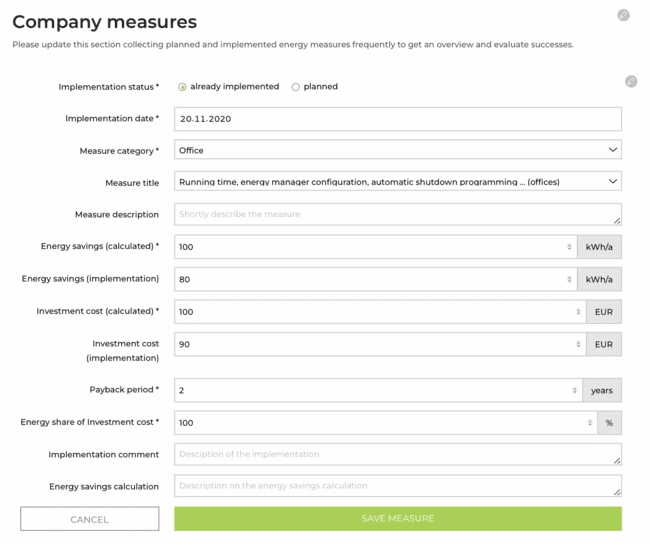 Company measures
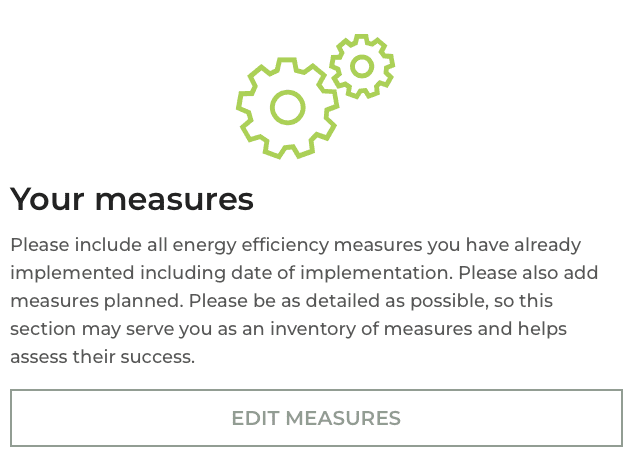 Energy efficiency plan
Planned and implemented measures
Quiz section
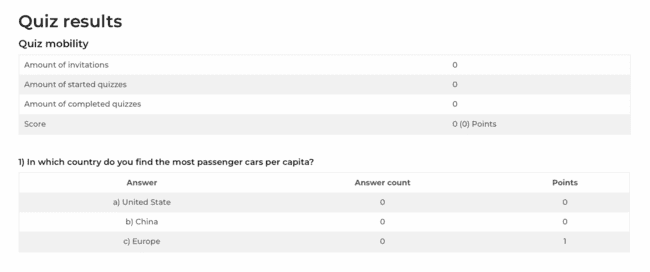 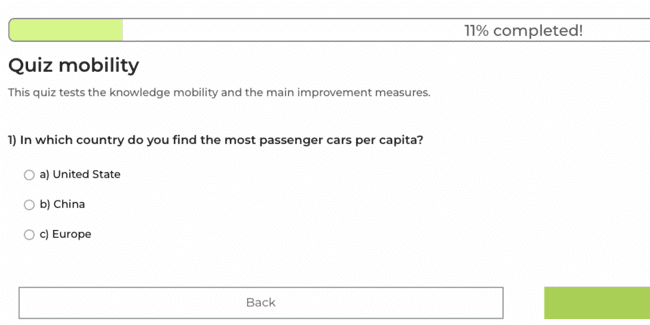 Test
Invite employees
Show results
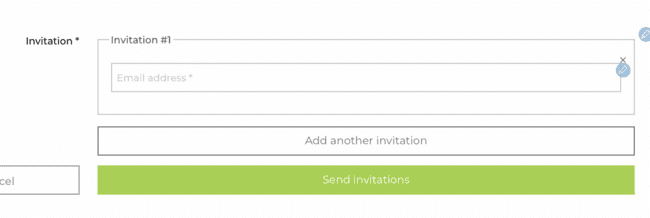 Platform sections
Energy data monitoring
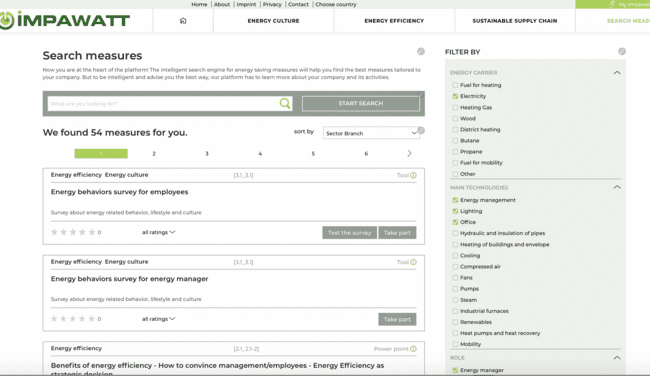 Content section and filter engine
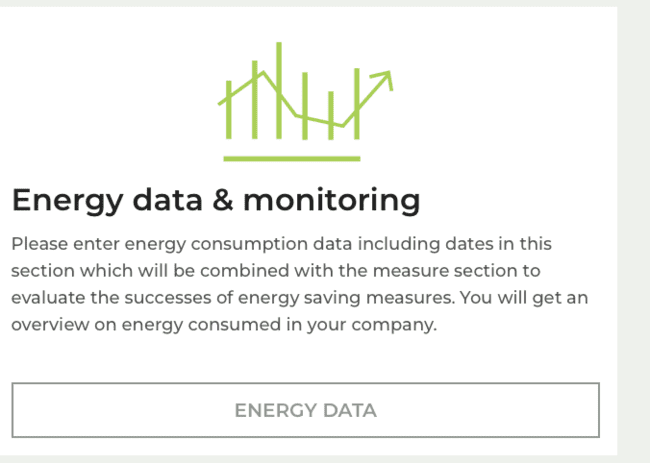 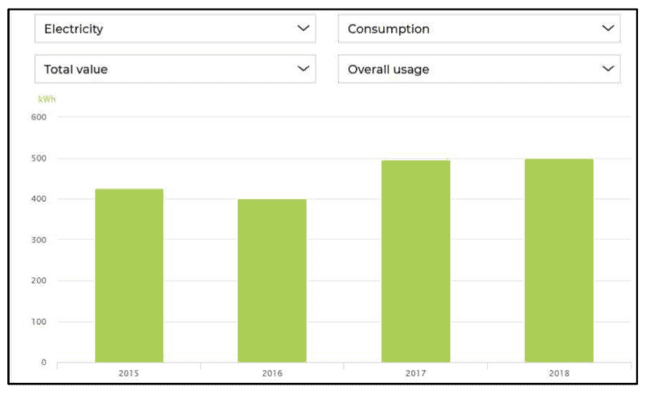 Energy efficiency measure monitoring
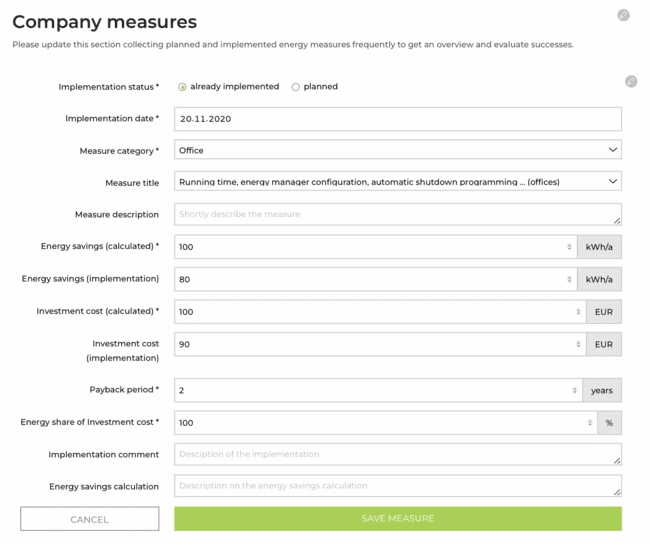 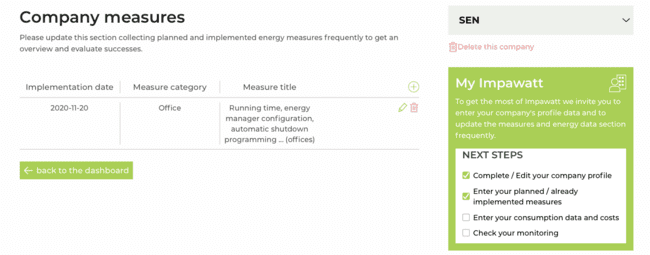 Consumption, cost according to energy carrier, annunal or specific consumption
Part for heating or total consumption
Interactive Tools
Quiz section
Self-assessment tool
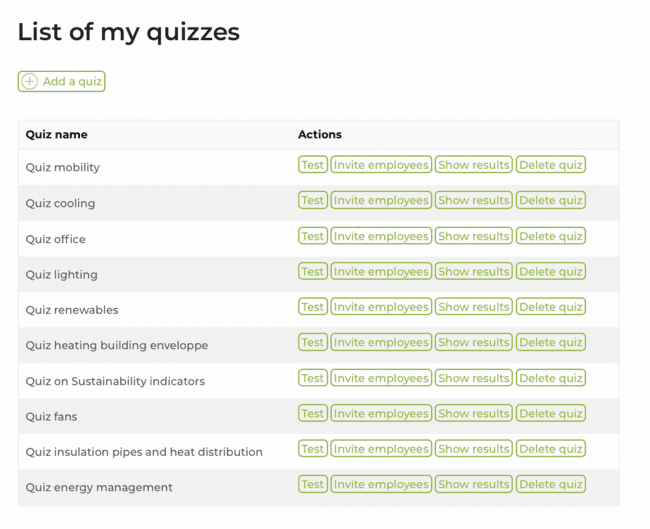 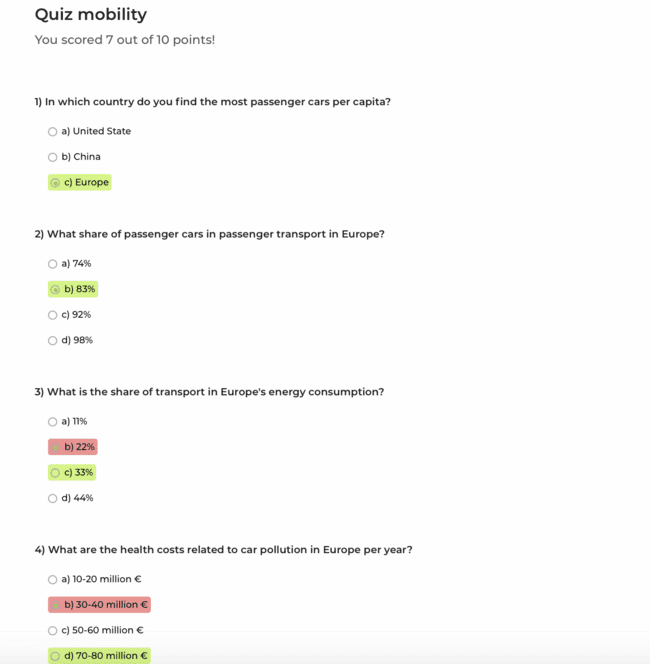 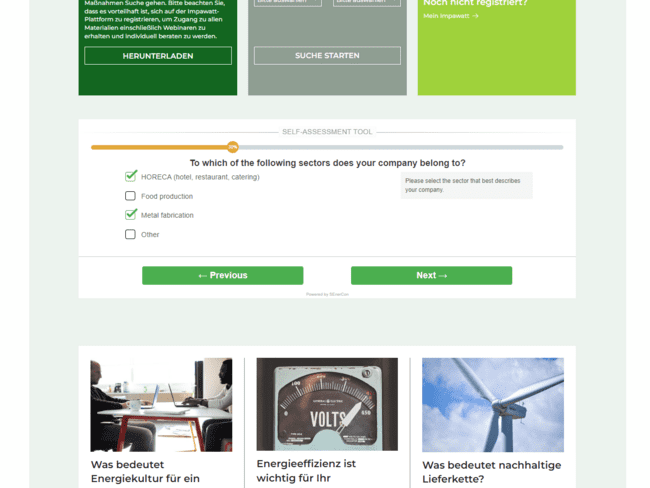 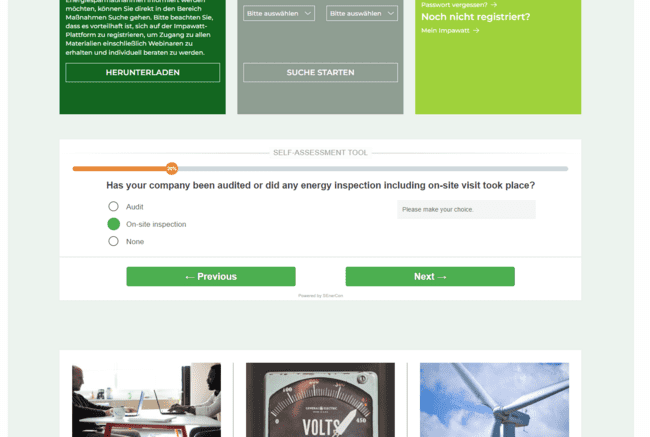 Behavior survey
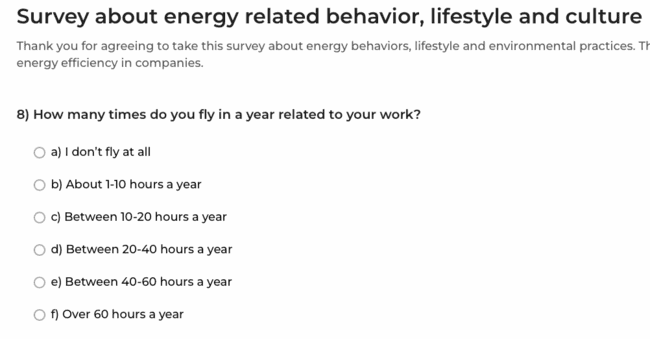 Funding guidance (coming soon)
Impawatt has different levels of user roles
Administrator: Translation, content management, quizzes, evaluations 
Energy advisor: Manages several companies, can be invited
Company: different roles possible: energy manager, technician, CEO…
Employees: can be invited to a quiz
Impawatt has different levels of user roles
Administrator: Translation, content management, evaluations
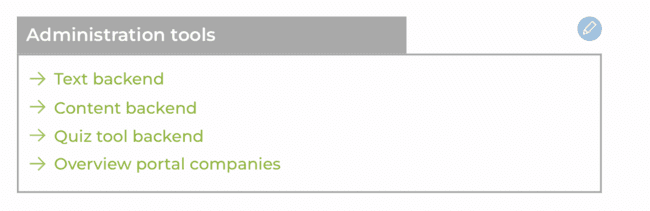 Translation backend:
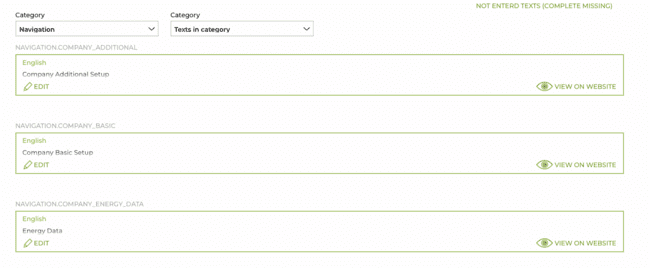 Administrator: Content Backend
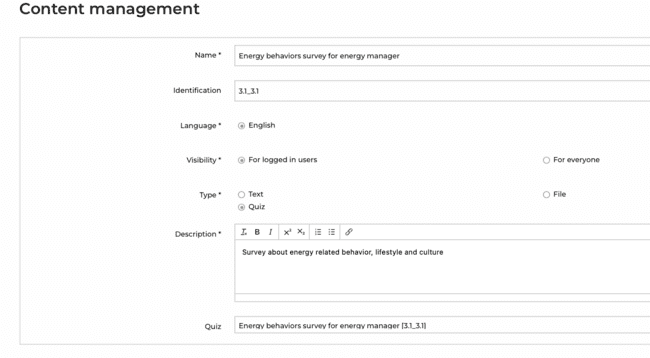 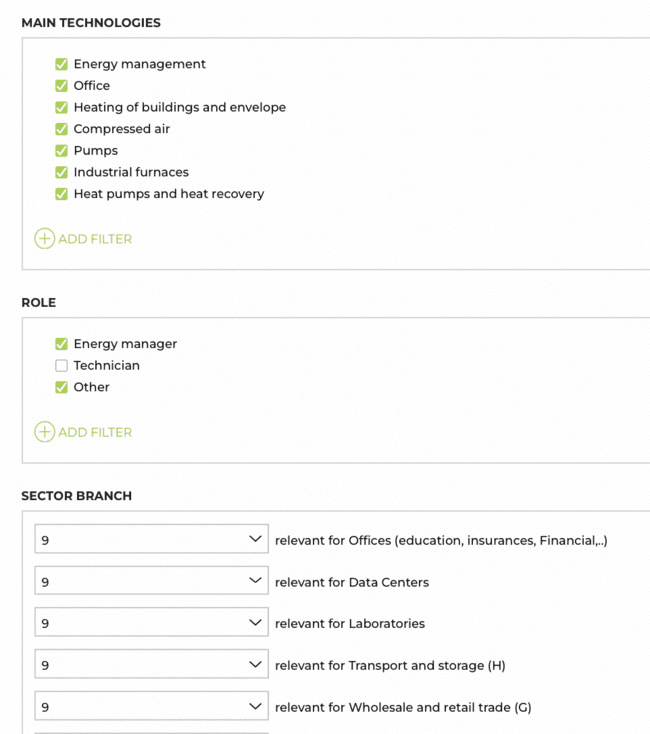 Administrator: Quiz Backend
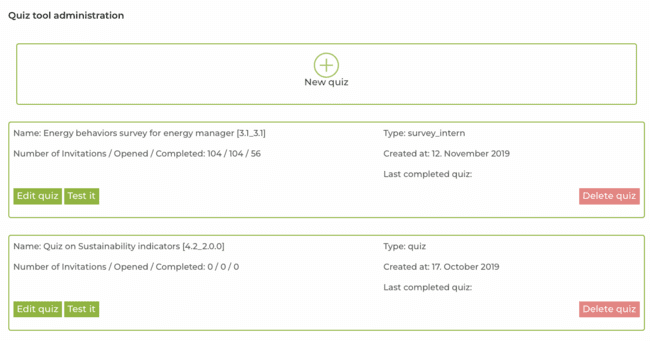 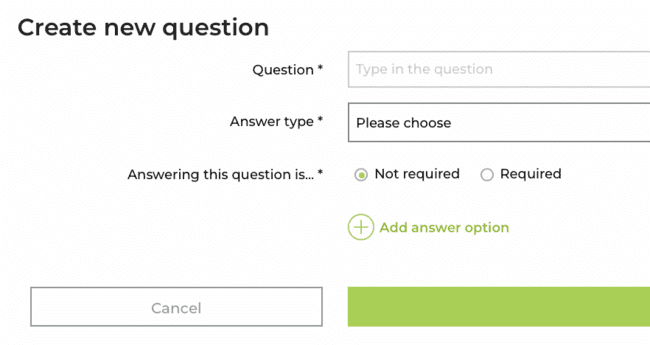 Administrator: Evaluation Overview portal companies
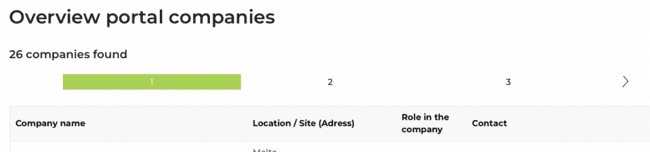 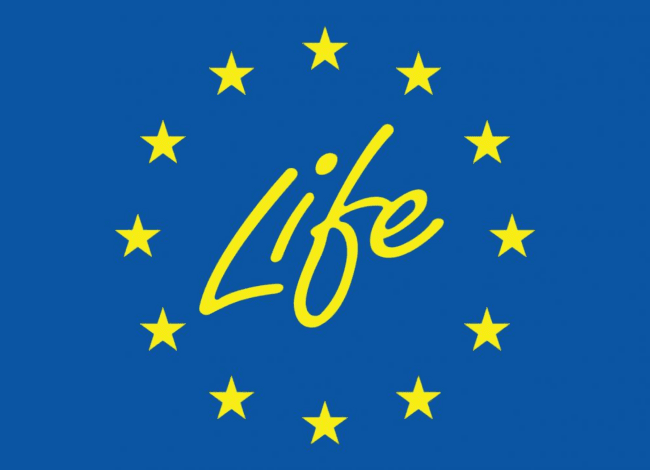 Thank you for your attention!
Claudia.Julius@senercon.de
Senercon
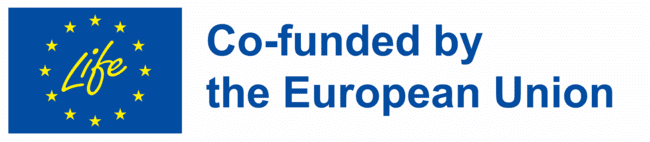 Co-funded by the European Union. Views and opinions expressed are however those of the author(s) only and do not necessarily reflect those of the European Union or CINEA. Neither the European Union nor the granting authority can be held responsible for them.
Grant agreement n° 101076459 LIFE21-CET-AUDITS
Invitation to share account
Account settings
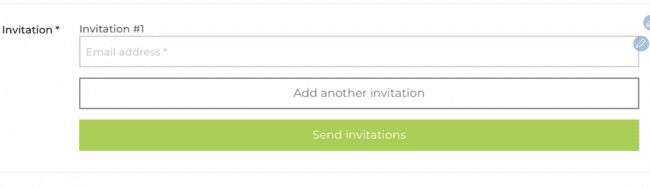 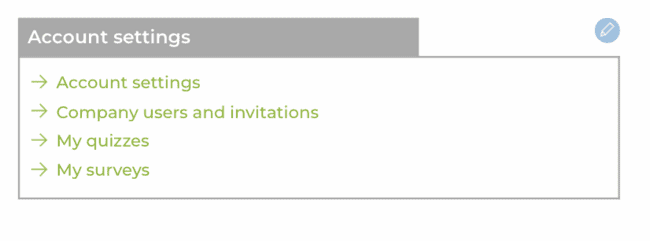 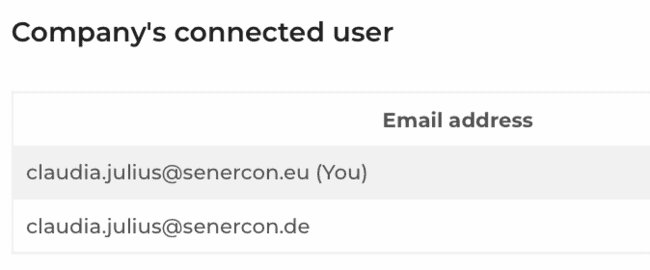 Invitation
Quizzes
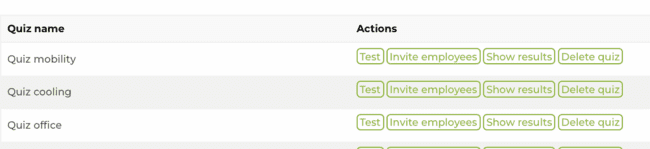